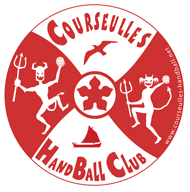 Samedi 01 dEcembre 2012
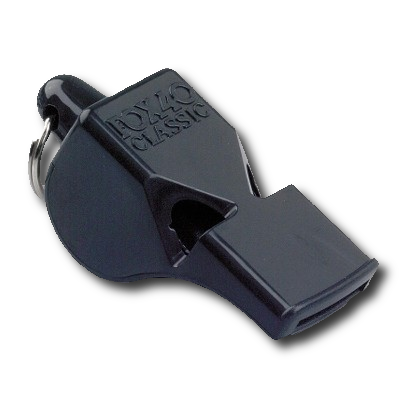 DEVENIR ARBITRE …
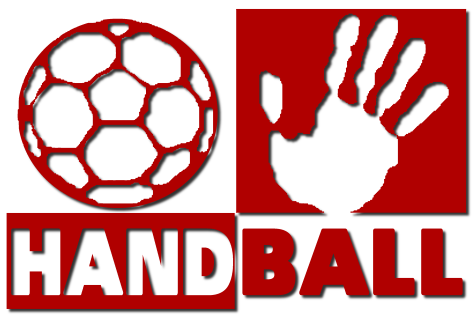 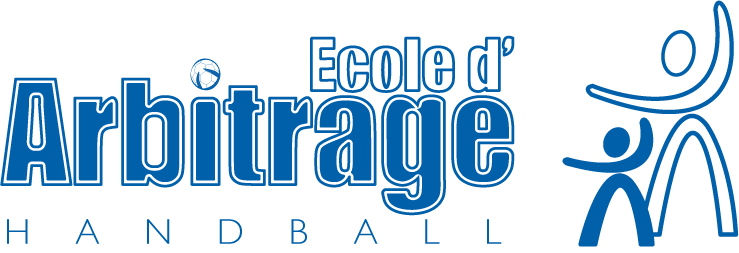 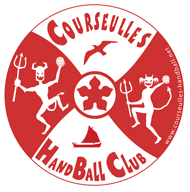 Samedi 01 dEcembre 2012
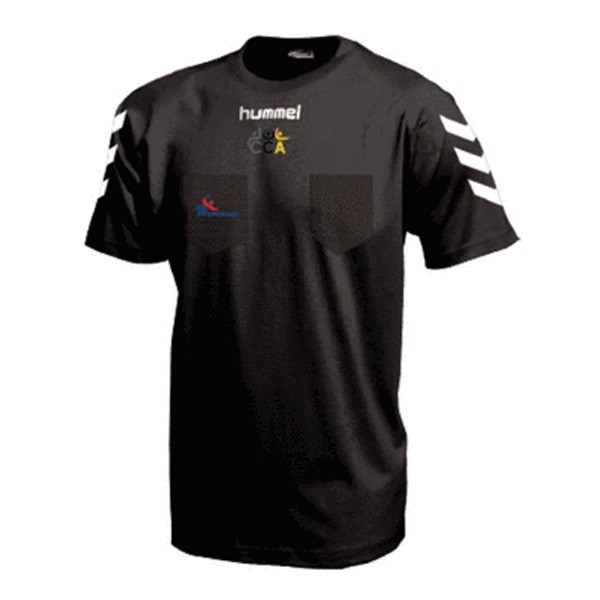 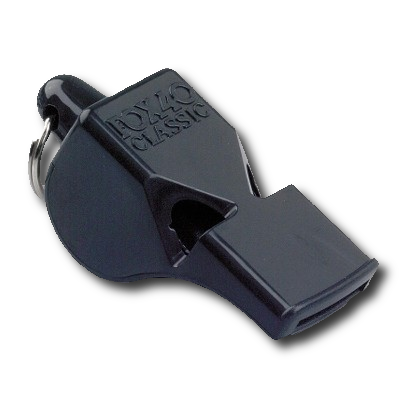 ARBITRE ?
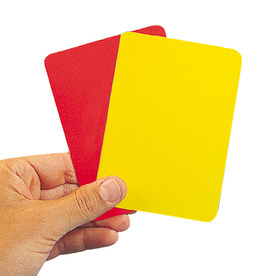 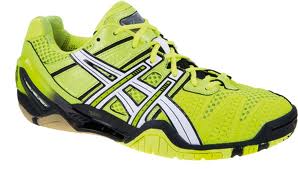 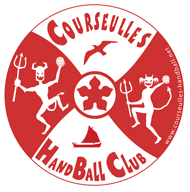 Samedi 01 dEcembre 2012
Les principalesfautes de jeu
C’est une faute d’un joueur qui relève plus d’une mauvaise réalisation d’un geste, d’une maladresse  bien souvent dans le maniement du ballon qu’une attitude visant à atteindre son adversaire. 

En général le joueur est tout seul lors de l’exécution d’une faute de jeu.
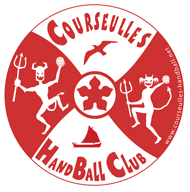 Samedi 01 dEcembre 2012
Le marcher
2.  Le double dribble (ou reprise)
3.  Le dribble en l’air
4.  L’empiétement (ou la zone)
5.  Le pied
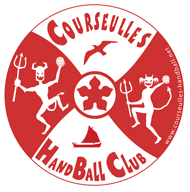 Samedi 01 dEcembre 2012
Le marcher
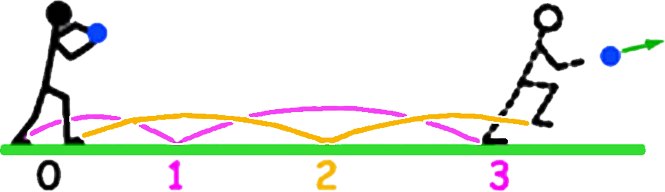 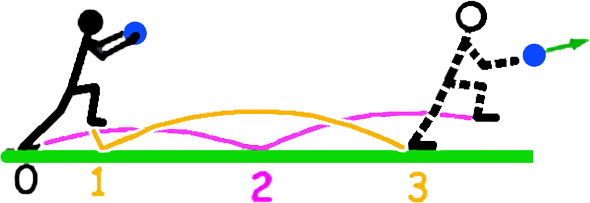 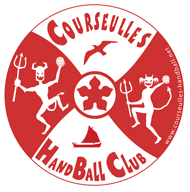 Samedi 01 dEcembre 2012
EXPLICATION
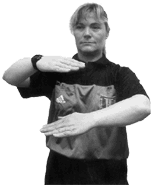 Les GESTES
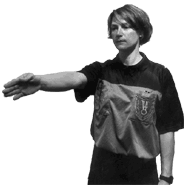 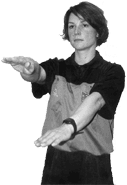 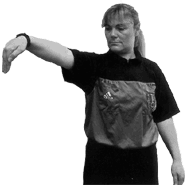 SENS DU JEU
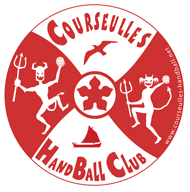 Samedi 01 dEcembre 2012
Les DIFFERENTS JETS
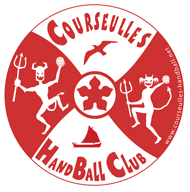 Samedi 01 dEcembre 2012
L’engagement
La remise en jeu
Le renvoi
Le jet franc
Le jet de 7 mètres
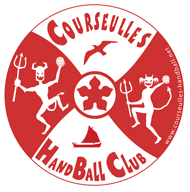 Samedi 01 dEcembre 2012
L’engagement
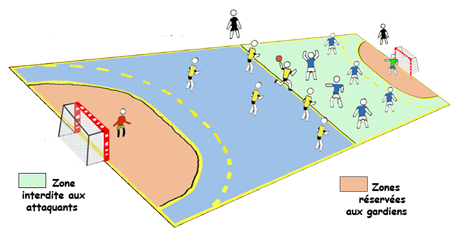 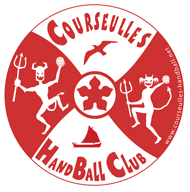 Samedi 01 dEcembre 2012
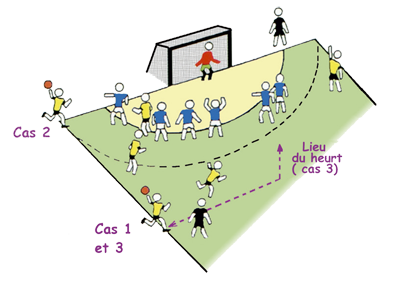 La remise en jeu
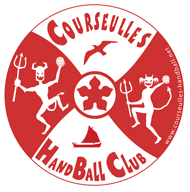 Samedi 01 dEcembre 2012
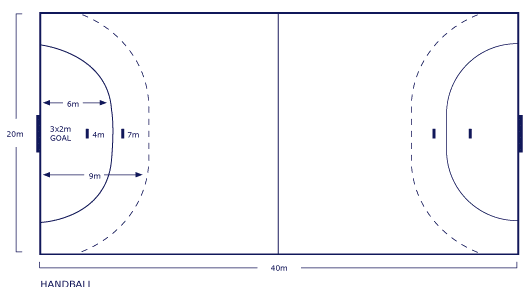 Le renvoi
Le jet franc
Le jet de 7 m
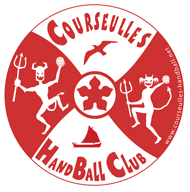 Samedi 01 dEcembre 2012
EXPLICATION
Les GESTES
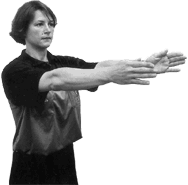 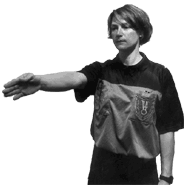 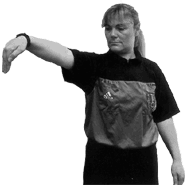 SENS DU JEU
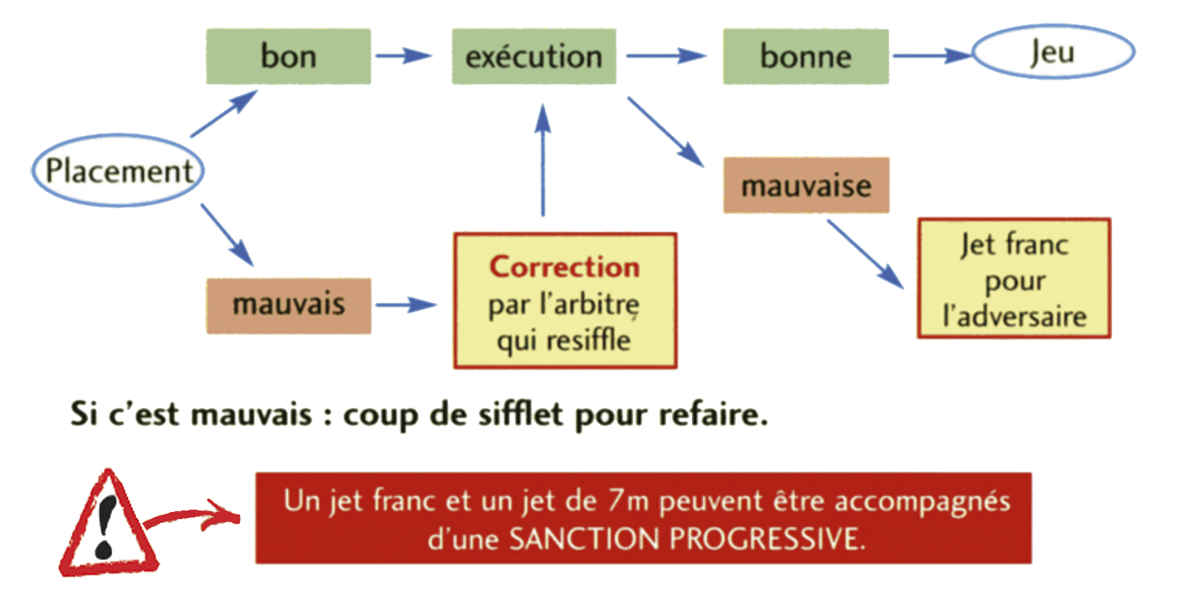 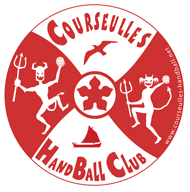 Samedi 01 dEcembre 2012
EXPLICATION
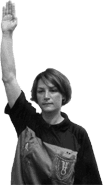 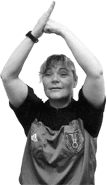 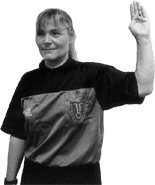 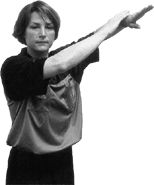 Les AUTRES
GESTES
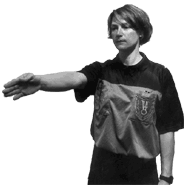 But
Jeu passif
Passage en force
Avertissement
pour jeu passif
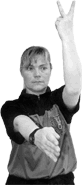 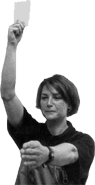 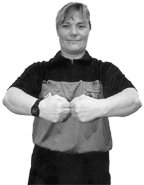 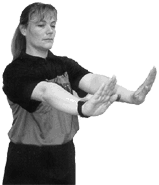 SENS DU JEU
Avertissement

Disqualification
Exclusion
Ceinturage
Non respect des 3m
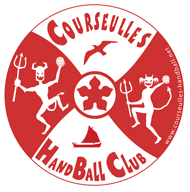 Samedi 01 dEcembre 2012
Si je me déplace en faisant glisser mon pied au sol je fais un pas ?
OUI,
Je peux faire plus de 1 pas entre 2 dribbles sans bloquer le ballon ?
OUI, sur contre attaque par exemple
Je peux dribbler en lançant le ballon en l’air pour éviter mon adversaire
NON,
Je siffle un pied si le ballon touche le genou du joueur ?
NON, faute en dessous du genou
Si zone d’un attaquant, le gardien doit lancer le ballon à l’endroit de la faute
NON, d’où il veut dans sa zone
En restant à l’extérieur de la surface de but, je peux jouer le ballon roulant au sol et le pousser dans le but ?
NON, le ballon au sol ne peut être joué que par le gardien.
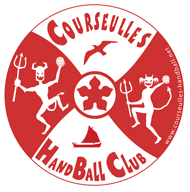 Samedi 01 dEcembre 2012
Des joueurs attaquants sont entre la ligne de jet franc (9m) et la surface de but (6m)
Faire rectifier le placement des joueurs avant l’exécution du jet
Le joueur joue le jet mais n’est pas au bon emplacement
Faire rectifier le placement et repartir par un coup de sifflet
Un joueur adverse n’est pas à 3 m du lanceur mais ne gêne pas l’exécution
On laisse jouer
Sanctionner le fautif (Avertissement, puis 2’). Repartir avec un coup de sifflet
Un joueur adverse n’est pas à 3m et gêne l’exécution du jet
Mauvaise exécution : balle à l’équipe adverse avec coup de sifflet
Le joueur au bon emplacement lance le ballon en suspension